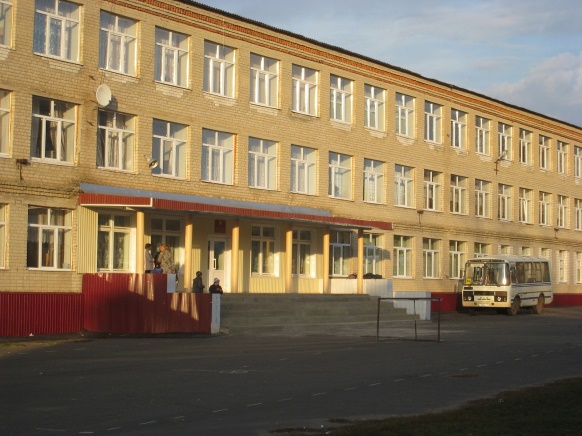 МБОУ "Тургеневская СОШ"
Всероссийский конкурс «Лучшая школьная столовая-2025»
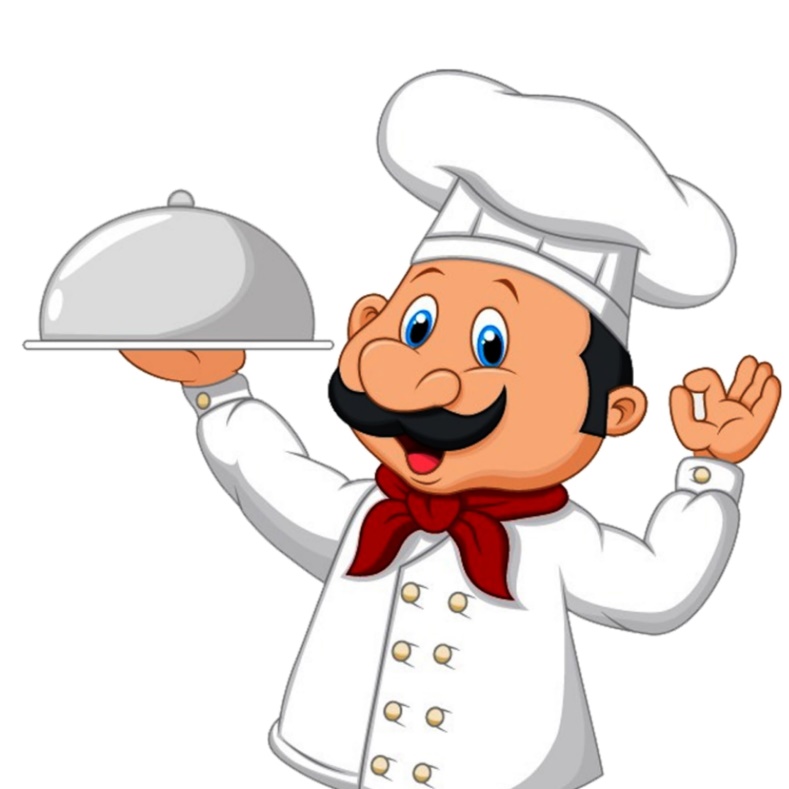 «Приготовление горячего завтрака»
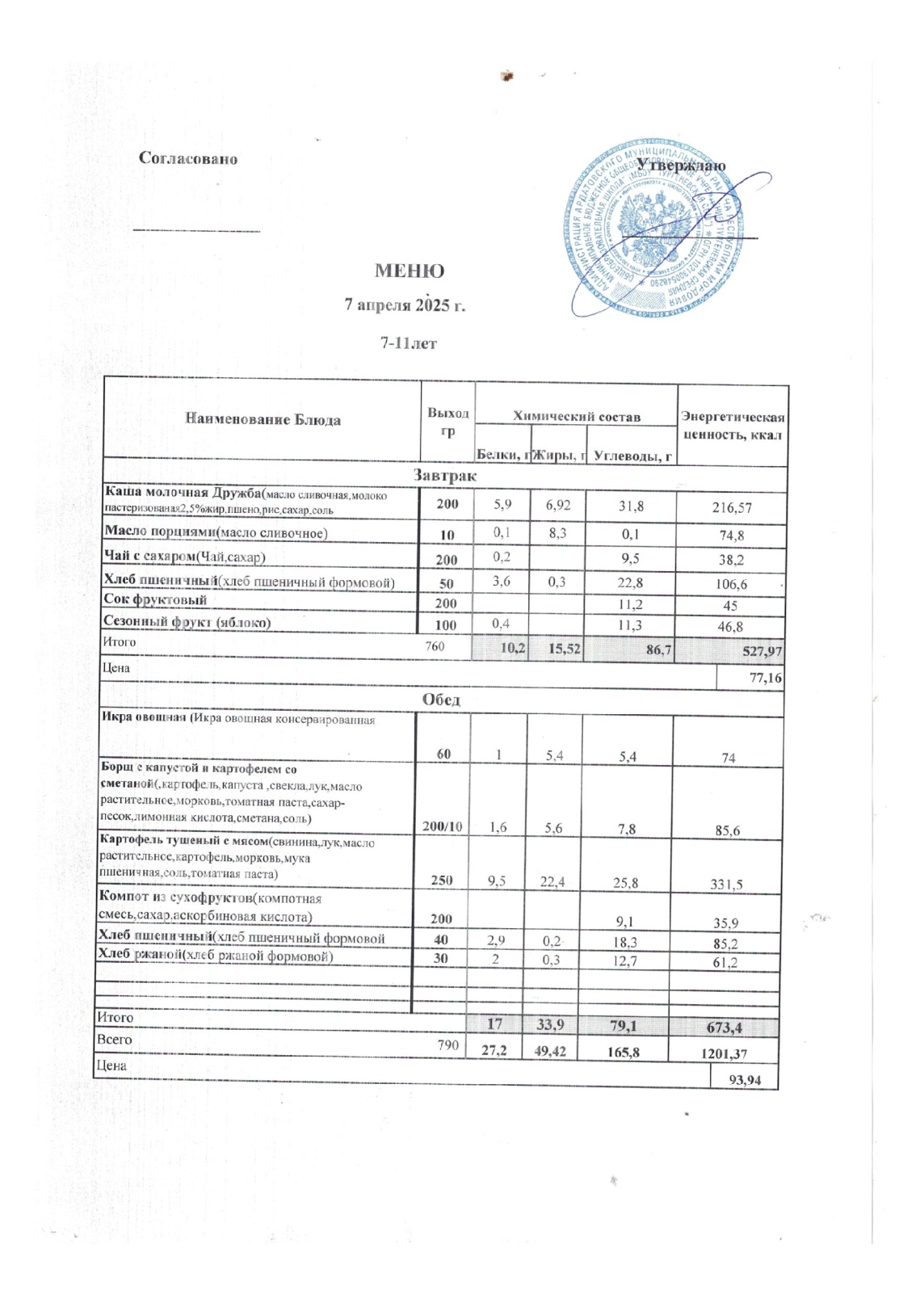 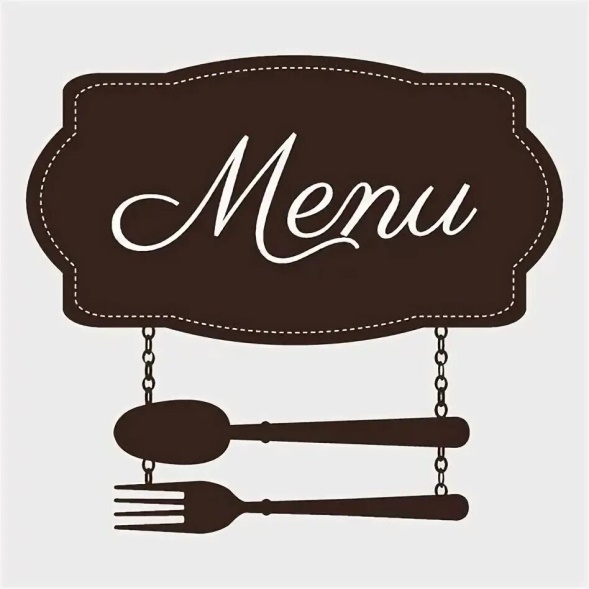 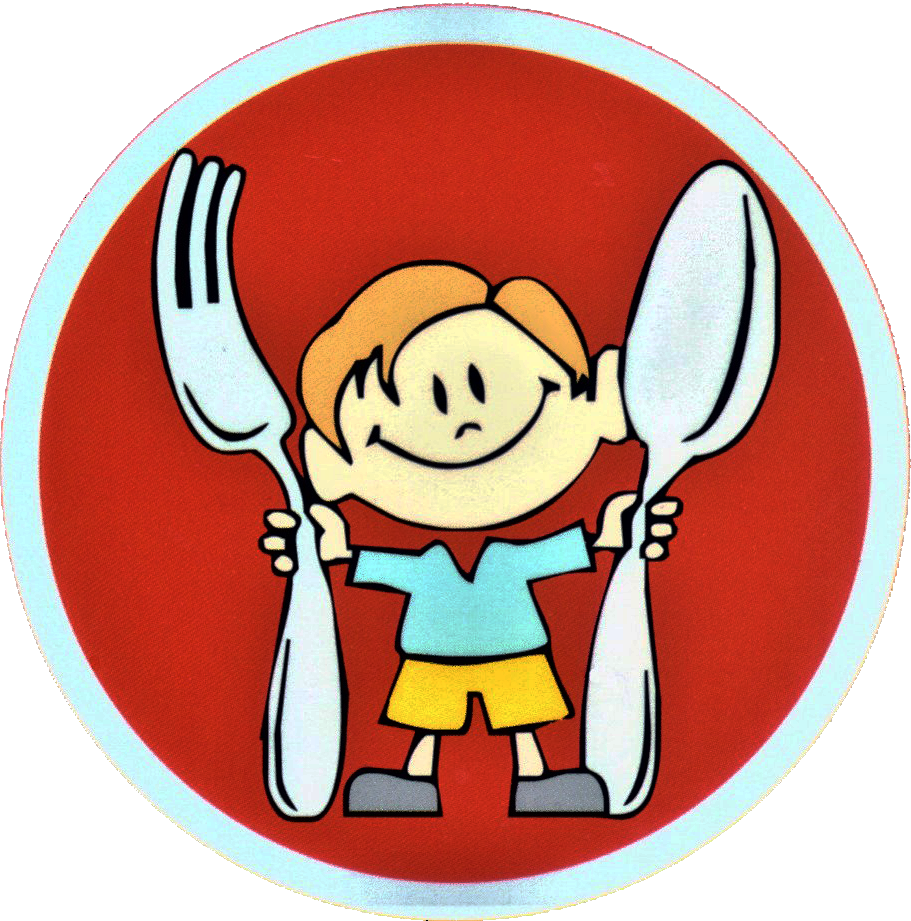 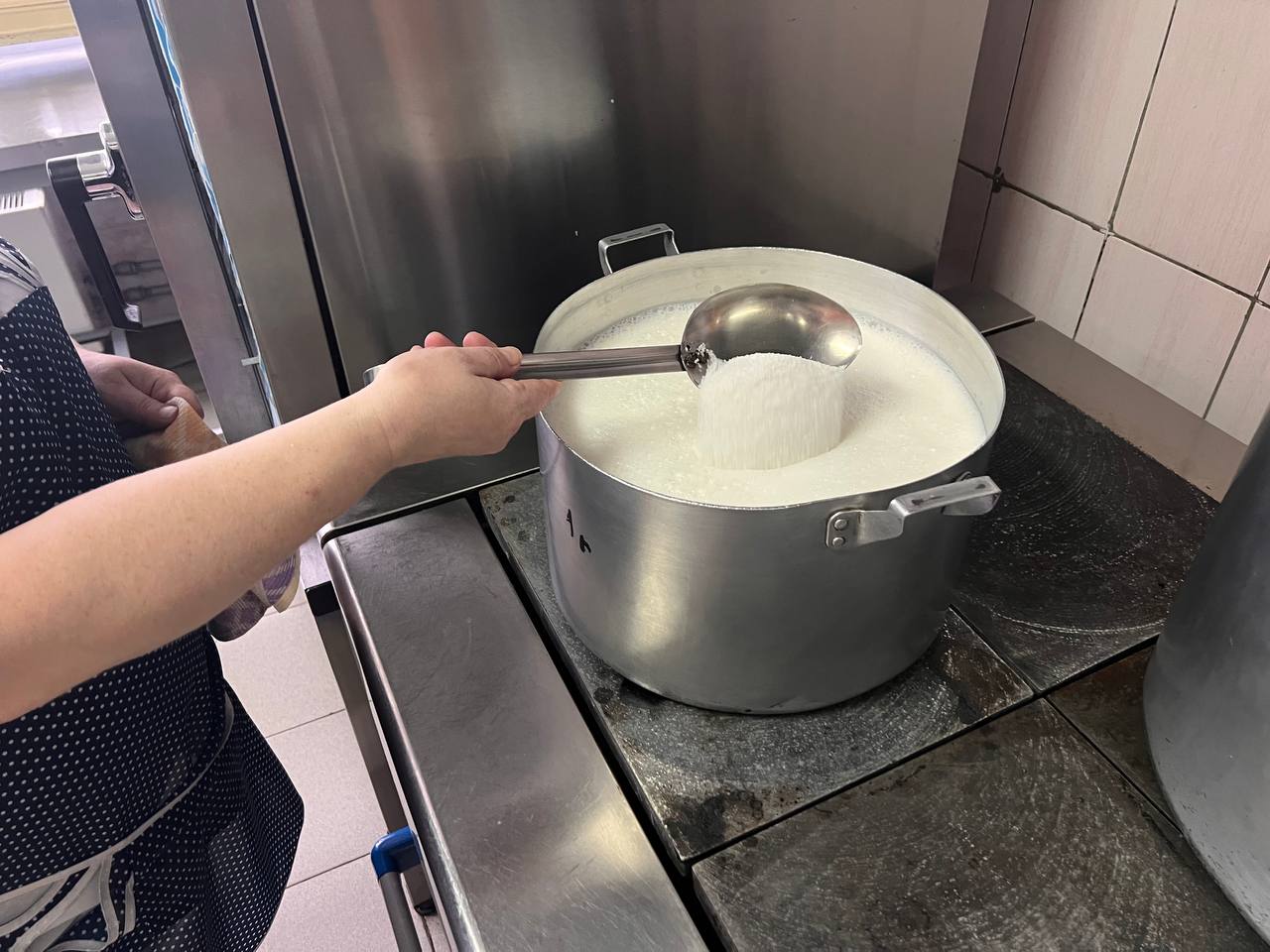 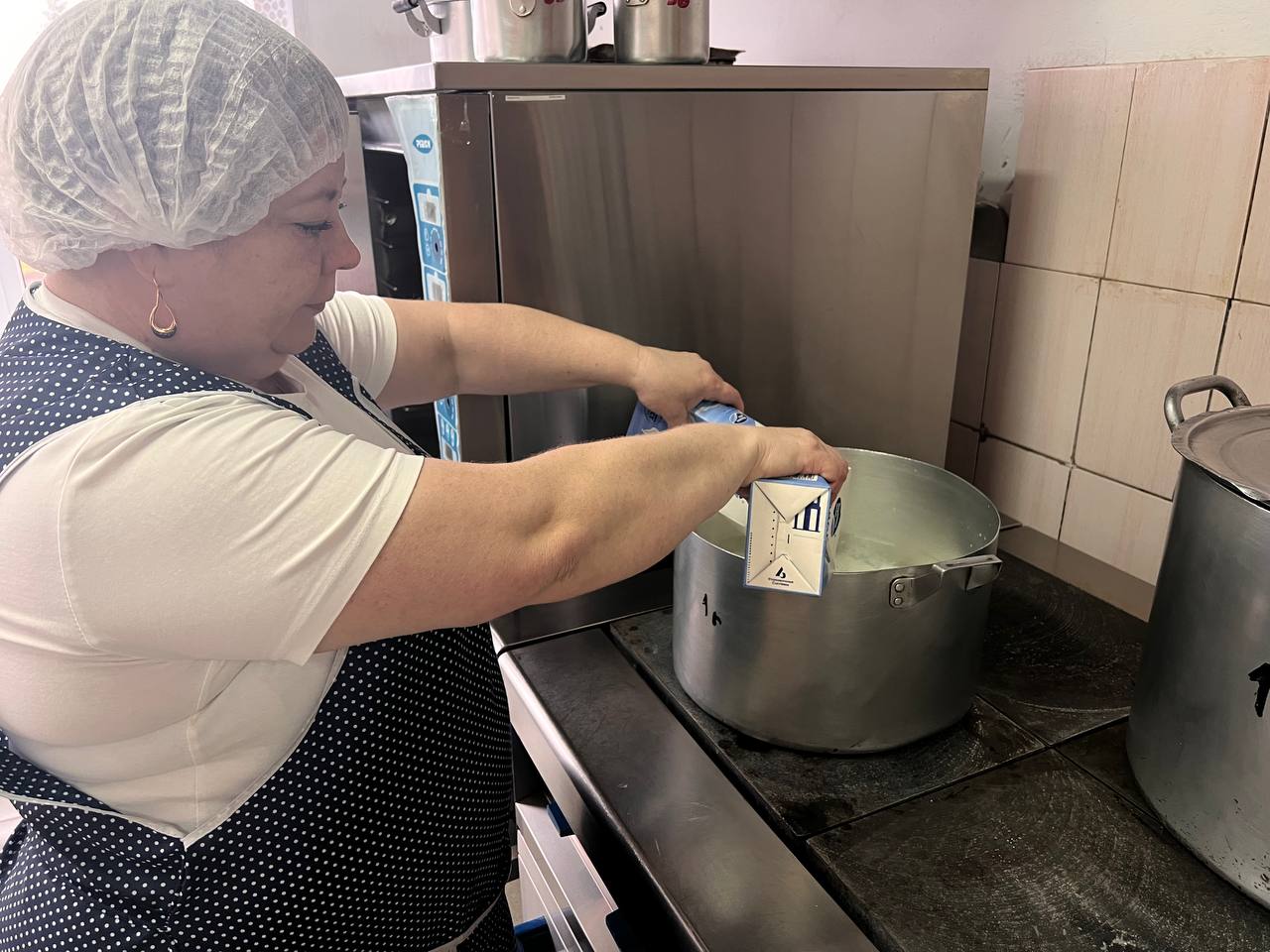 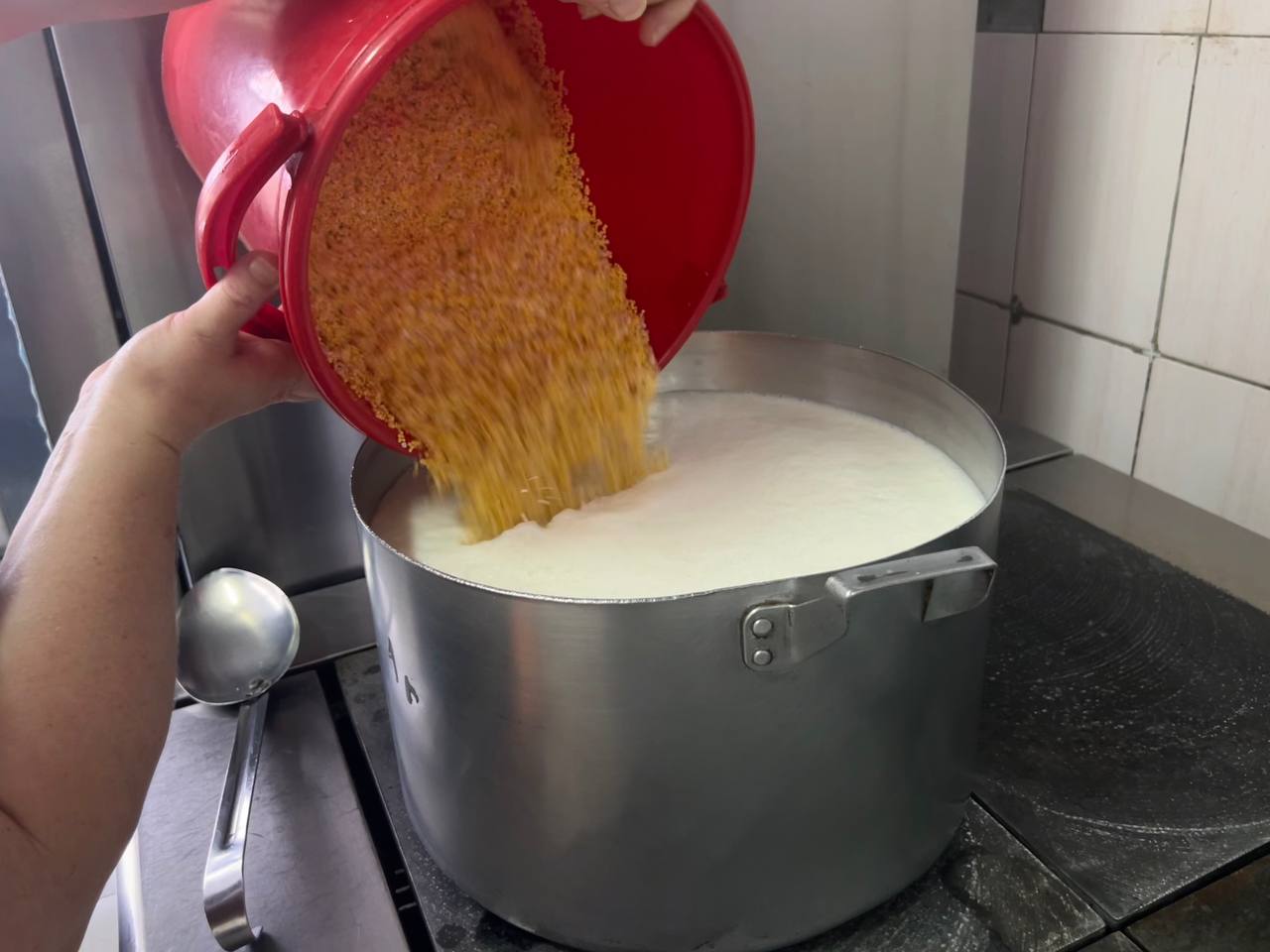 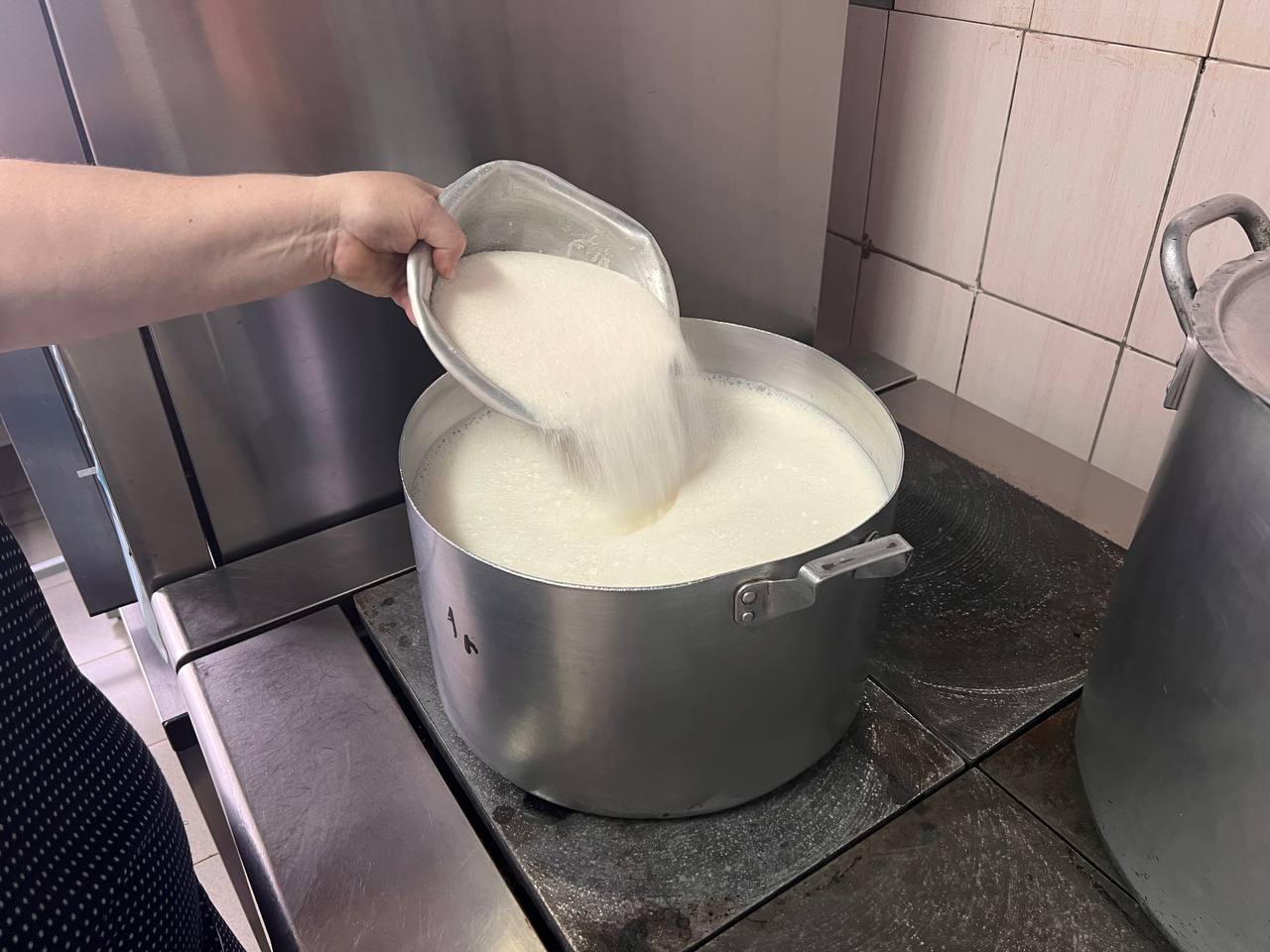 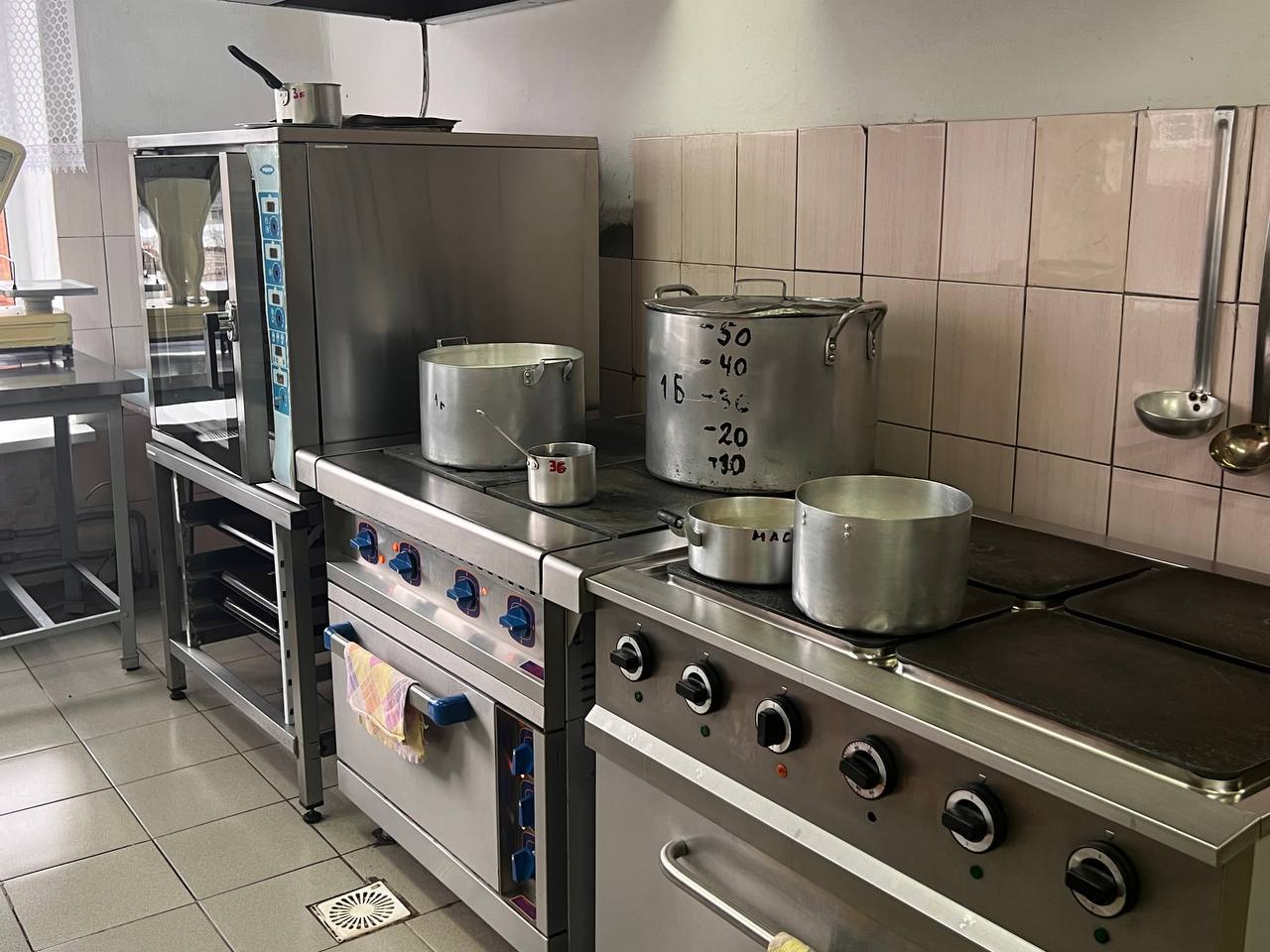 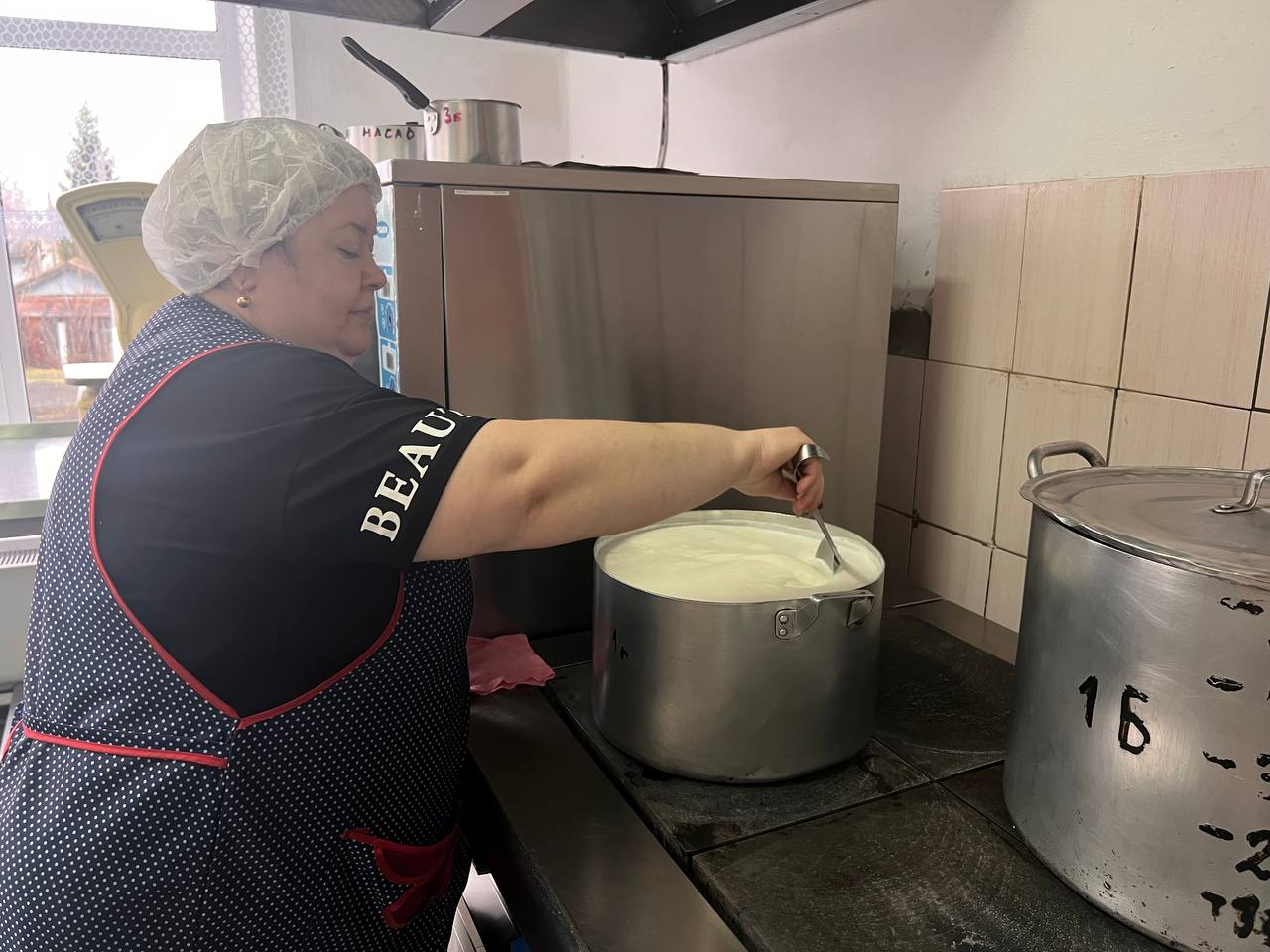 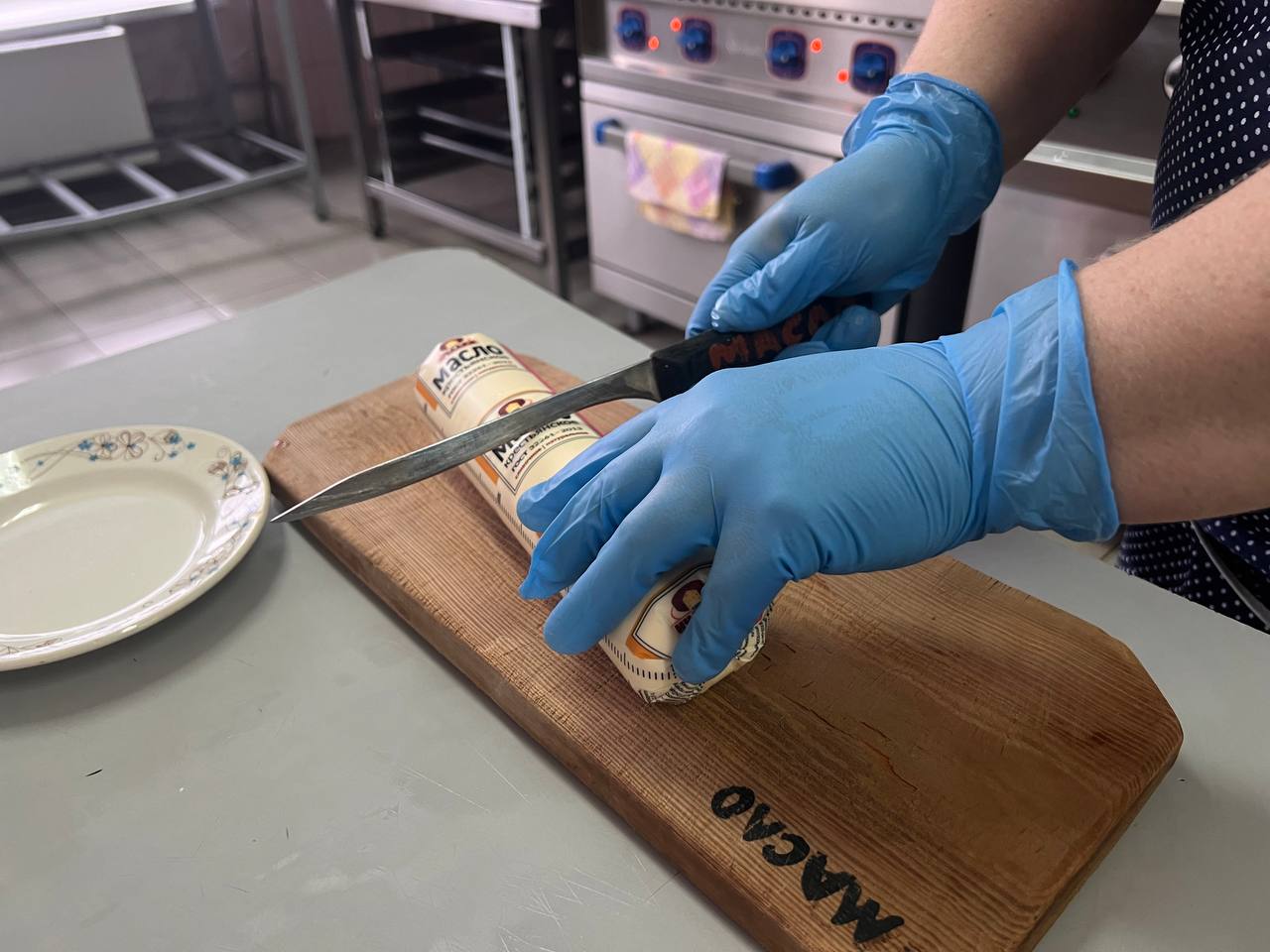 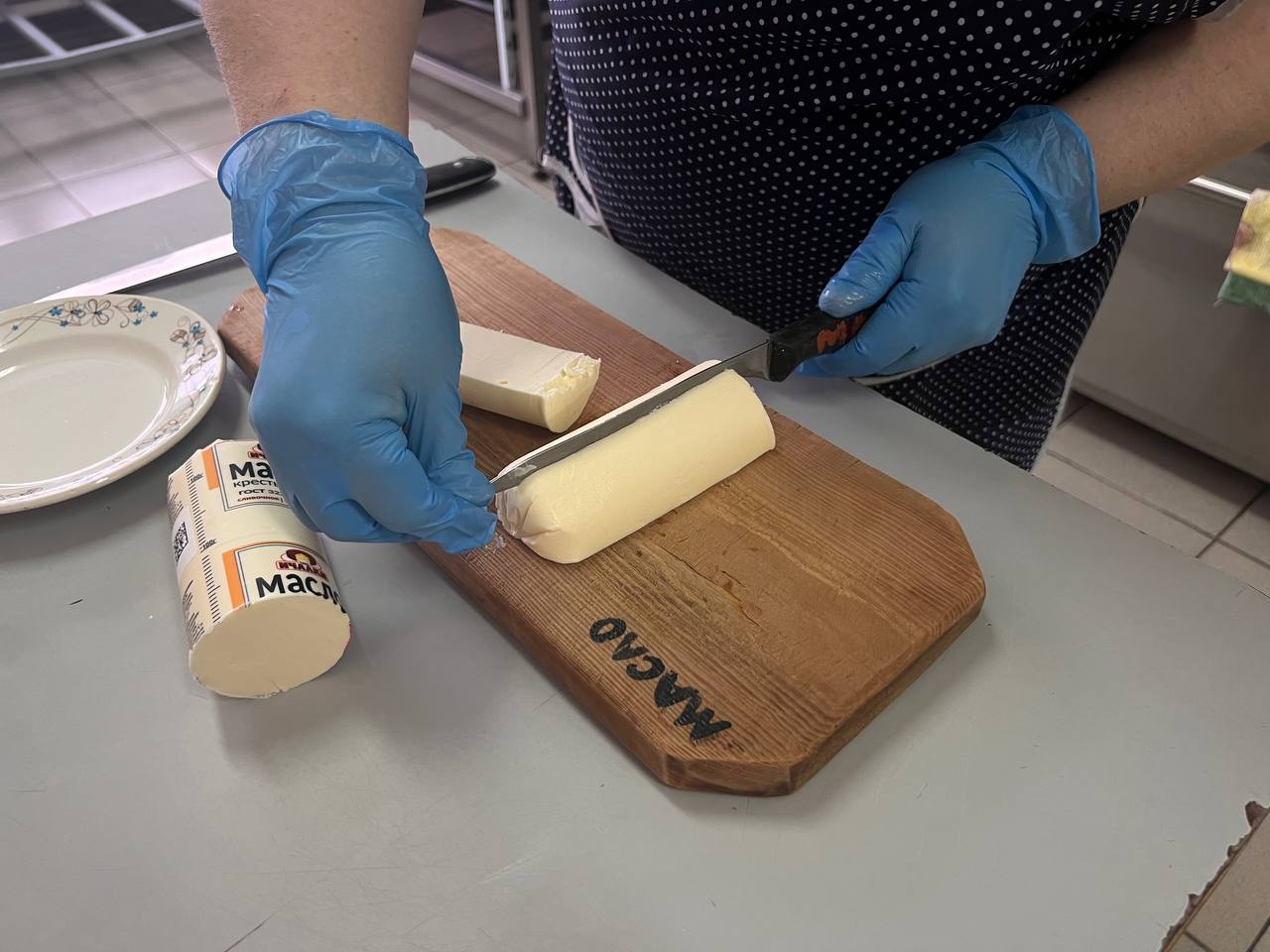 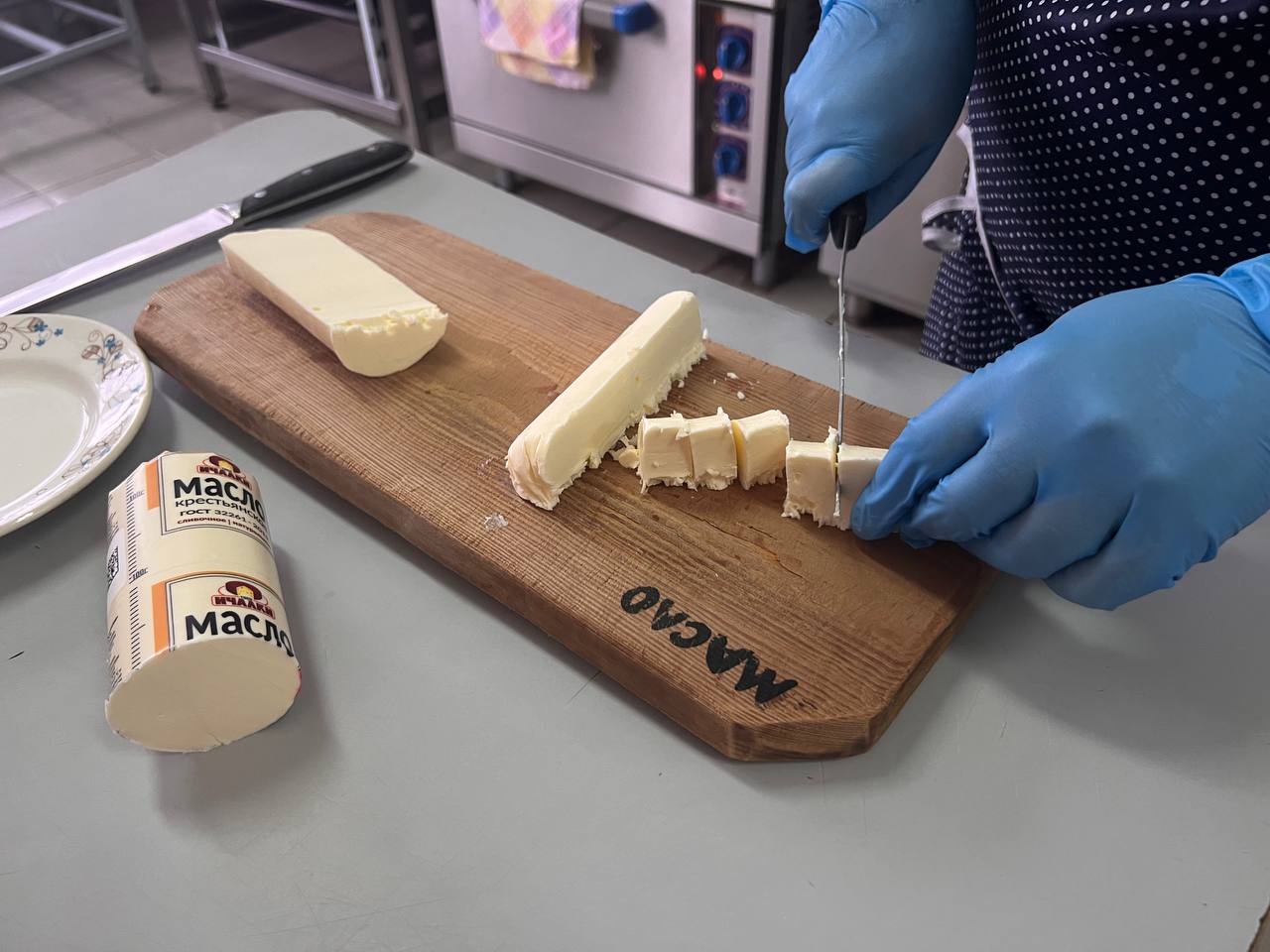 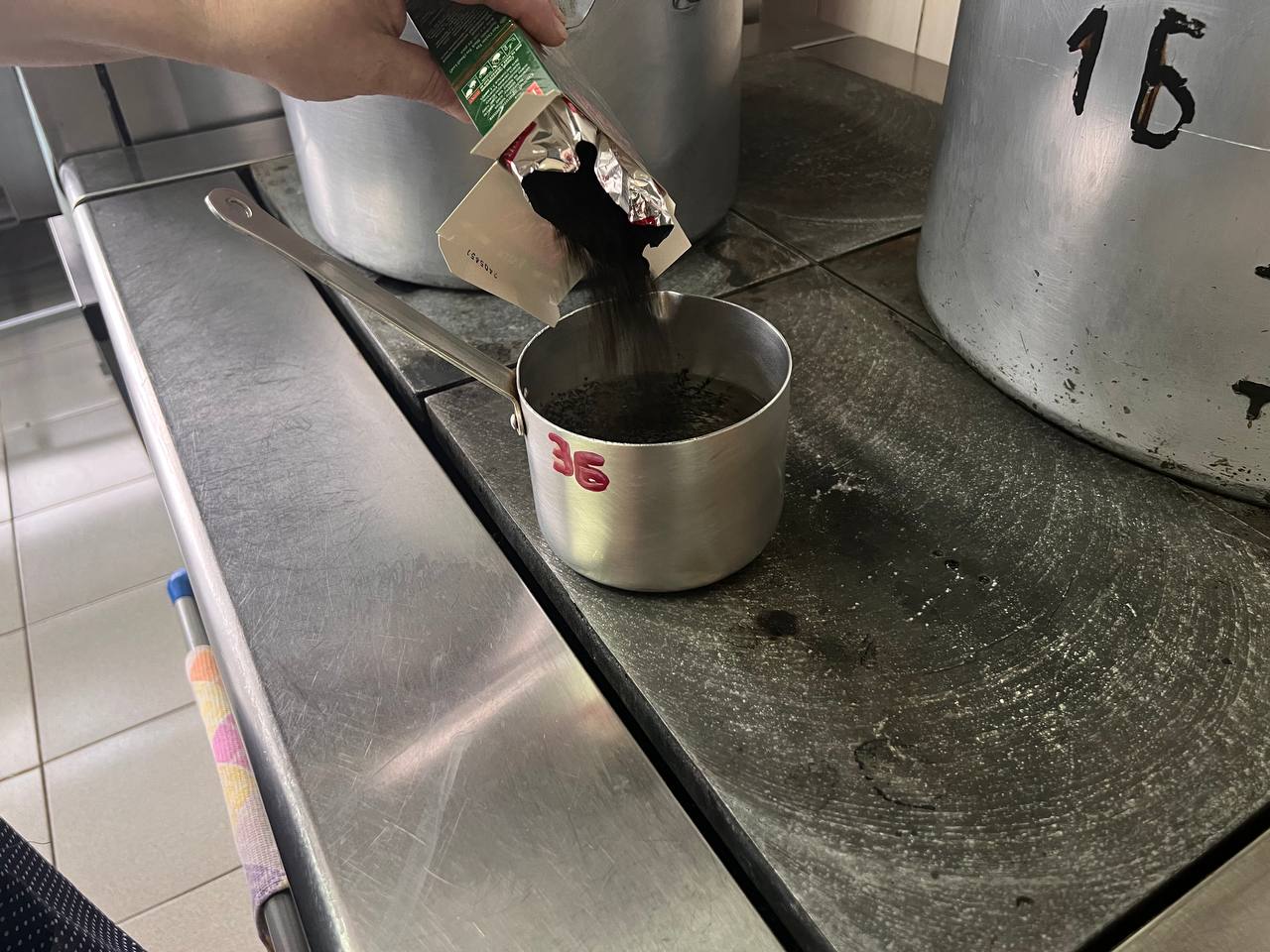 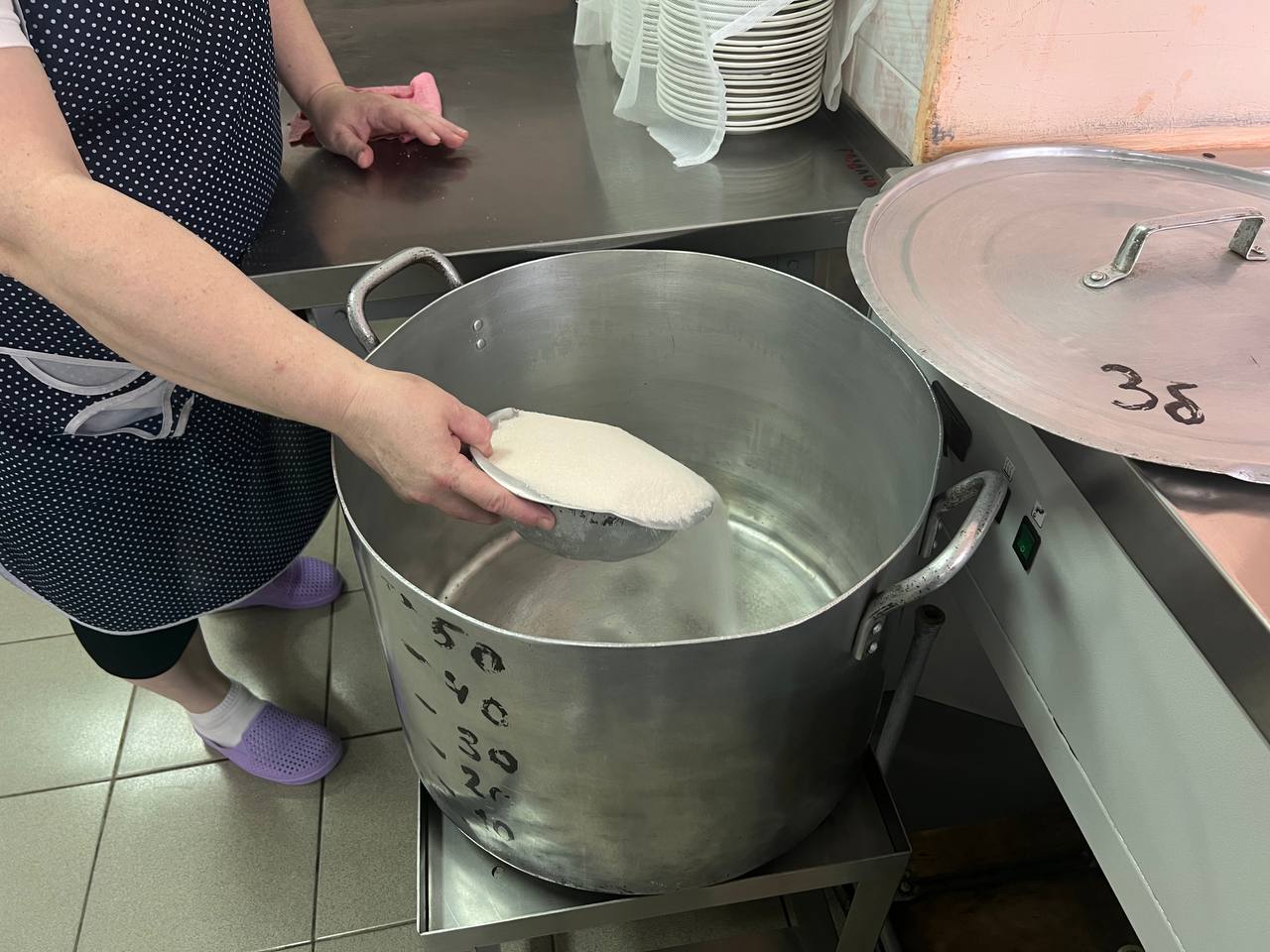 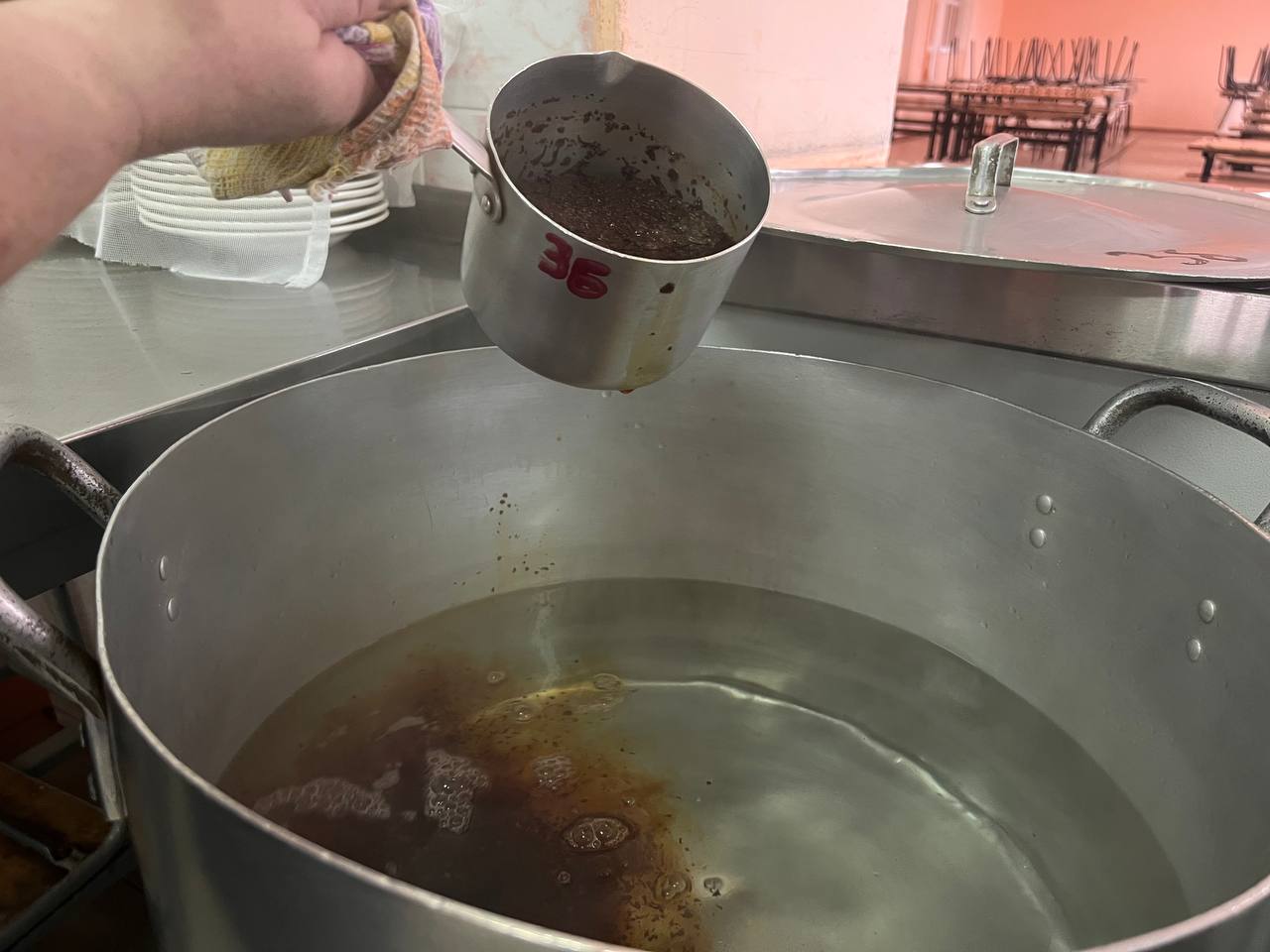 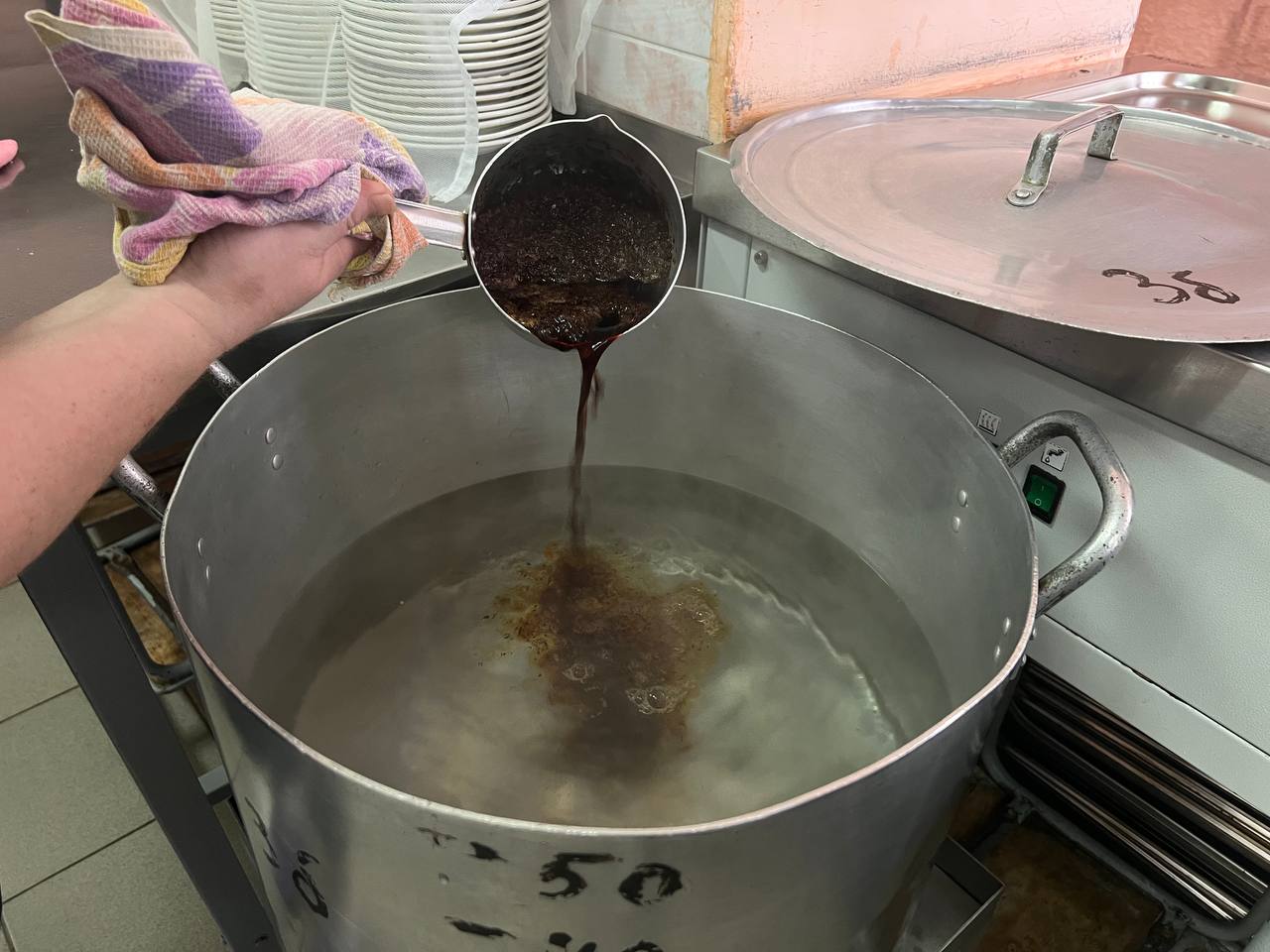 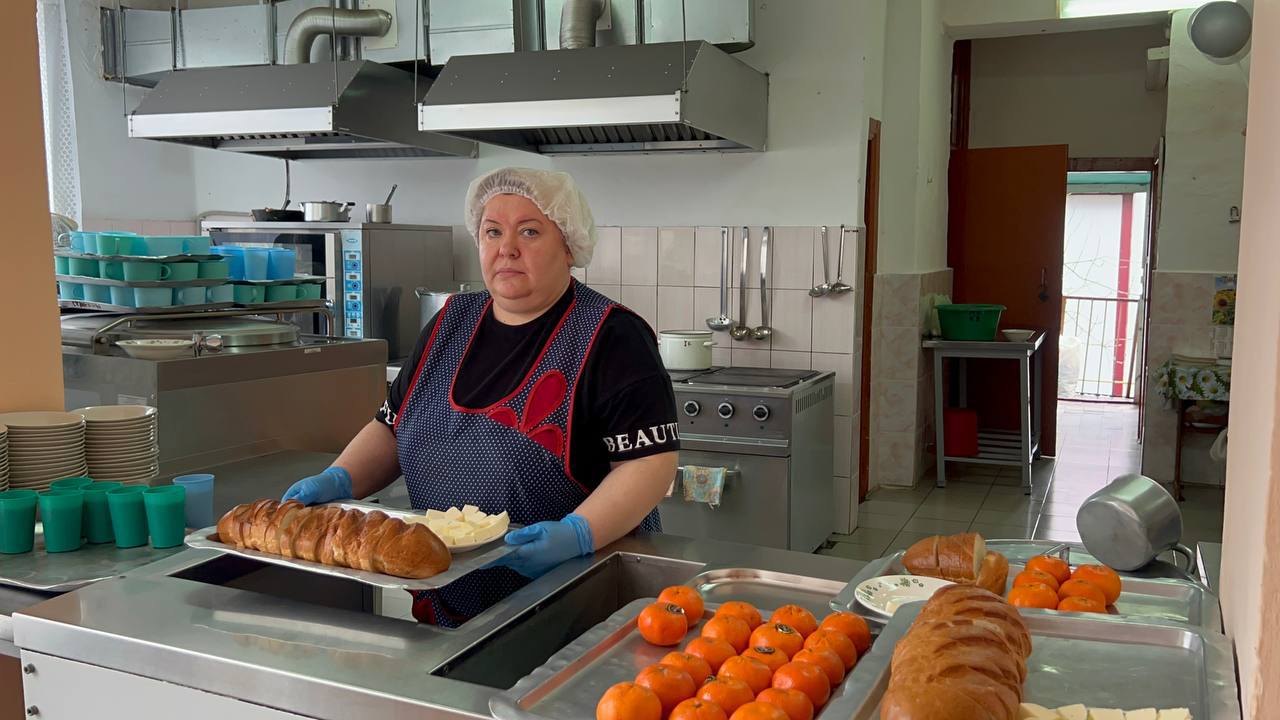 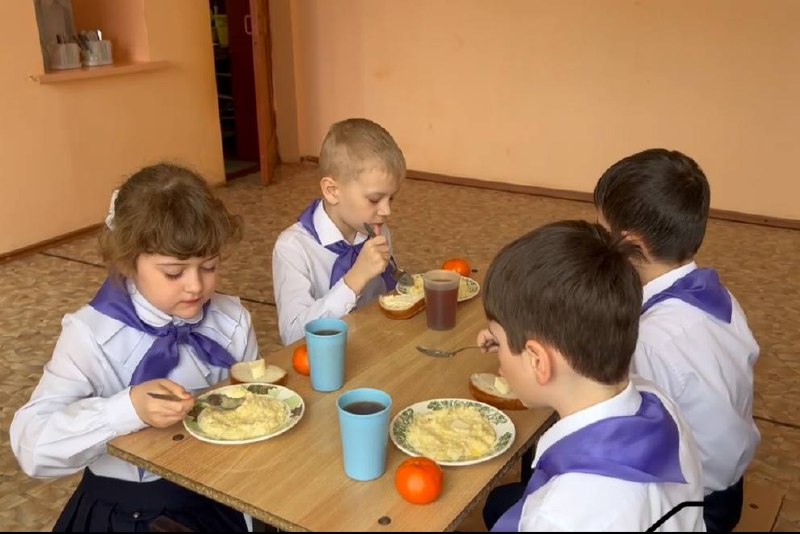 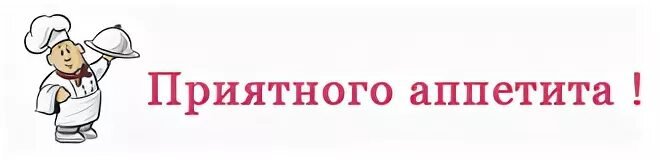